Podpora inovativních a digitálních řešení
Mgr. Petr Filipi 
ředitel Odboru inovativních a digitálních řešení 

20. 11. 2024  |  Pivovar Staropramen Praha
Podpora VaVaI je realizována v rámci SC 1.1 - „Rozvoj a posilování výzkumných a inovačních kapacit a zavádění pokročilých technologií“
Celková alokace na SC 1.1 = 24,3 mld. Kč
V rámci SC 1.1 jsou podporovány zejména následující aktivity:
Realizace podnikového VaI, zejména ve spolupráci s VO - podle priorit NRIS3.
Zavádění výsledků výzkumu a vývoje ve formě inovací do podnikové praxe, zavádění produktových a procesních inovací, ochrana a využívání duševního vlastnictví.
Zavádění a rozšiřování digitálních a dalších pokročilých inovačních technologií v podnicích.
Inovační vouchery.
Budování a rozvoj infrastruktury pro VaI, testování a ověřování technologií v podnikatelském sektoru.
Sdílené kapacity pro VaI - klastry, technologické platformy, inovační centra, huby/co-workingová centra, atd.
Rozvoj transferu znalostí, komercializace, podpora při ověřování výsledků VaI a jejich uvádění na trh (zvýšení horizontální mobility (podniky – VO – školy)).
VÝROČNÍ KONFERENCE
2024
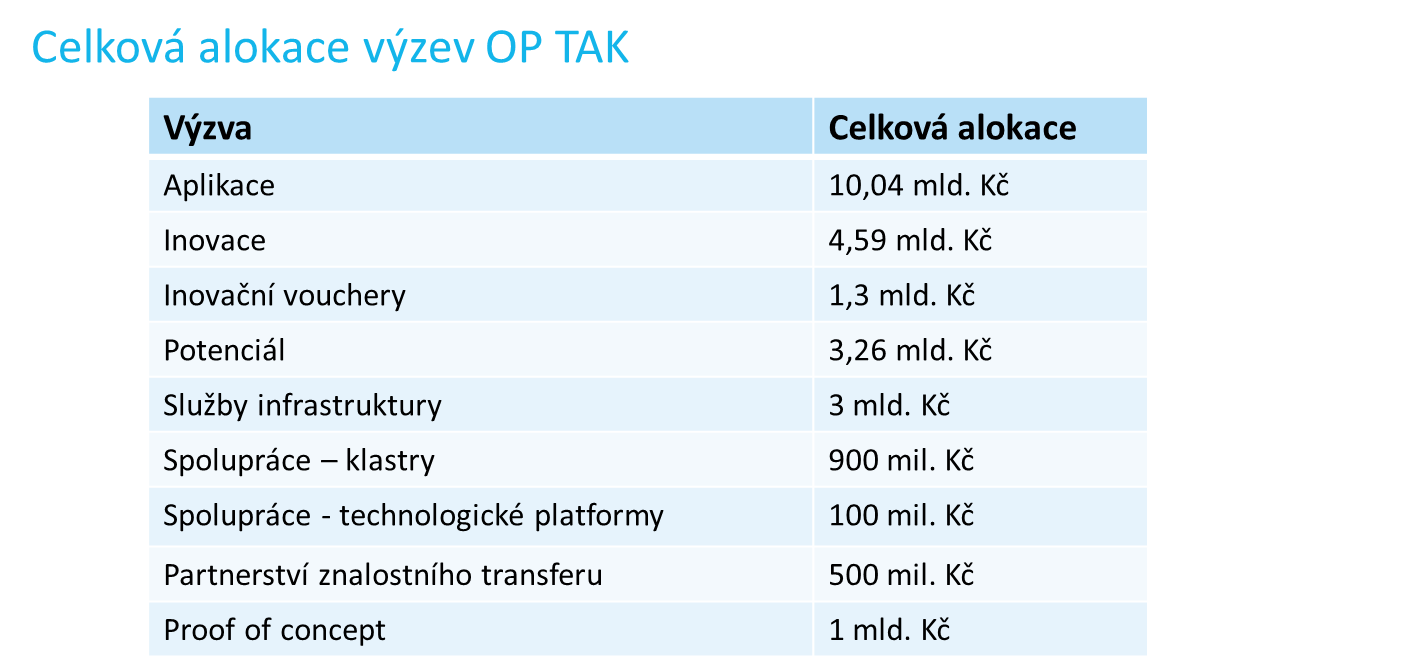 VÝROČNÍ KONFERENCE
2024
Základní rozložení aktivit VaV
Výzvy na podporu výzkumu a vývoje (Aplikace, Spolupráce Klastry– kolektivní výzkum, Proof of Concept).

Výzvy na podporu Inovací (Inovace, Inovační vouchery).

Výzvy na podporu infrastruktury pro podporu výzkumu, vývoje a inovací (Služby infrastruktury, Potenciál, Spolupráce Klastry – infrastruktura).
VÝROČNÍ KONFERENCE
2024
Stav hodnocení VaV v OPTAK
VÝROČNÍ KONFERENCE
2024
Stav aktivních žádostí o podporu VaV
Stav čerpání – RoPD
VÝROČNÍ KONFERENCE
2024
Proof of Concept – výzva II.
Po změně aktivit výzvy a modelu hodnocení – zatraktivnění výzvy 
Vyhlášení – 10. dubna 24, příjem žádostí do 10. 9. 24 (prodlouženo do 24. 9. 24)
Alokace 250 mil. Kč
Celkem přijato 140 žádostí
Požadovaná dotace 1,1 mld. Kč

Aktivita A - 53 žádostí (238 mil. Kč)   x I. Výzva (19 žádostí, 68 mil. Kč)
Aktivita B – 87 žádostí (775 mil. Kč)   x  I. Výzva (4 žádosti, 20 mil. Kč)

Vyhodnoceno 40% žádostí, ukončení hodnocení v lednu 25
Další výzva bude vyhlášena v termínu březen/duben 25 s příjmem žádostí do září 25
VÝROČNÍ KONFERENCE
2024
Připravované výzvy OP TAK v rámci VaV
Inovace – výzva III
Hlavním cílem Výzvy je posílení inovační výkonnosti firem a zvýšení jejich konkurenceschopnosti prostřednictvím zvýšení využívání unikátních know-how z větší či menší části vzniklých ve spolupráci s akademickým a výzkumným sektorem, rozšíření know-how firem pro vlastní inovace, zvýšení efektivnosti interních procesů v oblasti řízení inovací tak, aby došlo k nárůstu počtu firem v pozici technologických lídrů, k tvorbě a zavádění nových konkurenceschopných produktů na globální trh a posílení schopností firem v oblasti high-tech výroby. Podporovány budou inovace TRL 5 a vyšší. 
Druh výzvy: kolová
Model hodnocení: jednokolový 
Alokace výzvy: 1,5 mld. Kč.
Cílová skupina: malý a střední podnik nebo malá společnost se střední tržní kapitalizací
Výše dotace: 1 mil. Kč – 80 mil. Kč.
Míra podpory: dle Mapy regionální podpory pro Česko
Datum vyhlášení Výzvy: 4.2.2025
Datum zahájení příjmu žádostí o podporu: 18. 2.2025
Datum ukončení příjmu žádostí o podporu: 30.5.2025
VÝROČNÍ KONFERENCE
2024
Připravované výzvy OP TAK v rámci VaV
Inovační vouchery – výzva IV
Cílem Výzvy je rozvoj komunikace a sdílení poznatků a know-how podnikové a výzkumné sféry, které mohou podnikatelské subjekty využít pro zahájení  či zintenzivnění  vlastních inovačních aktivit . Nárůst interakcí mezi podniky a organizacemi pro výzkum a šíření znalostí či akreditovanými subjekty bude mít přímý dopad na posílení konkurenceschopnosti malých a středních podniků. Aktivity Výzvy mají přímou vazbu na strategický cíl „A. Zvýšení inovační výkonnosti firem“ Národní RIS3 strategie . Věcné zaměření Výzvy je v souladu s aktivitami specifického cíle „A.1 Posílení inovační výkonnosti stávajících firem a reakce na průmyslovou transformaci, technologické a společenské změny“ a vede k jeho přímému naplňování.
Druh výzvy: průběžná
Model hodnocení: jednokolový 
Alokace výzvy: 150 mil. Kč
Cílová skupina: podnikatelské subjekty
Výše dotace: 100 tis. Kč – 2 mil. Kč 
Míra podpory: 75 % z prokázaných způsobilých výdajů
Datum vyhlášení Výzvy: 1Q. 2025
VÝROČNÍ KONFERENCE
2024
Připravované výzvy OP TAK v rámci VaV
Aplikace – výzva II. – VÝVOJ DIGITÁLNÍCH ŘEŠENÍ 
Cílem výzvy je podpořit vývoj inovativních digitálních řešení, který přispěje k technologickému pokroku a zvýší konkurenceschopnost podniků. Výzva bude zaměřena na podporu projektů, které se zabývají vývojem nových digitálních řešení nebo vylepšením stávajících řešení, s důrazem na jejich uplatnění v praxi, zefektivnění procesů a přínosu pro koncové uživatele. Výstupem projektů bude digitální řešení řešené v konkrétních podporovaných oblastech. 
Druh výzvy: kolová
Model hodnocení: jednokolový 
Alokace výzvy: 1,5 mld. Kč
Cílová skupina: MSP, velké podniky nad 3000 zaměstnanců pouze v spolupráci s MSP (30 % CZV), nebo s MSP a VO, VO pouze v roli partnera 
Výše dotace: 3 mil. Kč – 50 mil. Kč.
Míra podpory: 25 – 60 % dle velikosti podniku (podporován je pouze experimentální vývoj), VO 85 % 
Datum vyhlášení Výzvy: 5. 2. 2025
Datum zahájení příjmu žádostí o podporu: 20. 2. 2025
Datum ukončení příjmu žádostí o podporu: 20. 5. 2025 (Řídící orgán může příjem žádostí o podporu ukončit poté, co finanční objem v podaných žádostech o podporu dosáhne 200 % výše alokace výzvy, nejdříve však 13. 3. 2025.)
VÝROČNÍ KONFERENCE
2024
Připravované výzvy OP TAK v rámci VaV
Aplikace – výzva III. – DEEP TECH
Cílem Výzvy je získávání nových znalostí potřebných pro vývoj nových produktů, materiálů, technologií a služeb prostřednictvím realizace projektů průmyslového výzkumu a experimentálního vývoje. Specifická pozornost bude věnována výzkumu a vývoji v oblastech definovaných v příloze č. 11 Výzvy. Výzva si klade za cíl podpořit slibné oblasti a trendy s vysokým rizikem a vysokým potenciálem, které mohou významně podpořit hospodářský růst. Cílem výzvy je také přilákat nové aktéry a aktéry s vysokým potenciálem v oblasti výzkumu a inovací. 
Druh výzvy: kolová
Model hodnocení: jednokolový 
Alokace výzvy: 3 mld. Kč
Cílová skupina: MSP, velké podniky nad 3000 zaměstnanců pouze v spolupráci s MSP (30 % CZV), nebo s MSP a VO, VO pouze v roli partnera
Výše dotace: 3 mil. Kč – 125 mil. Kč.
Míra podpory: 25 – 80 % dle velikosti podniku a aktivity, VO 85 % 
Datum vyhlášení Výzvy: 29. 11. 2024
Datum zahájení příjmu žádostí o podporu: 16. 12. 2024
Datum ukončení příjmu žádostí o podporu: 19. 3. 2025 (Řídící orgán může příjem žádostí o podporu ukončit poté, co finanční objem v podaných žádostech o podporu dosáhne 200 % výše alokace výzvy, nejdříve však 7. 1. 2025.)
VÝROČNÍ KONFERENCE
2024
Příjem žádostí o podporu – Aplikace – mezinárodní spolupráce
Aplikace – Mezinárodní spolupráce
Získávání znalostí pro vývoj nových produktů a technologií prostřednictvím mezinárodních projektů průmyslového výzkumu a vývoje, podávaných v mezinárodních sítích jako IraSME nebo ve spolupráci s zahraničními partnery z jedné či více zemí, s podmínkou schválení a veřejné podpory z regionálních nebo národních programů partnerských zemí. Seznam partnerských států je v případě zájmu možné rozšířit.
Druh výzvy: průběžná
Model hodnocení: jednokolový 
Alokace výzvy: 500 mil. Kč
Cílová skupina: MSP, velké podniky nad 3000 zaměstnanců pouze v spolupráci s MSP (30 % CZV), nebo s MSP a VO, VO pouze v roli partnera
Výše dotace: 3 mil. Kč – 50 mil. Kč
Míra podpory: 25 – 80 % dle velikosti podniku a aktivity, VO 85 % 
Datum vyhlášení Výzvy: 20. 09. 2024
Datum zahájení příjmu žádostí o podporu: 04. 10. 2024
Datum ukončení příjmu žádostí o podporu: 30. 11. 2026
VÝROČNÍ KONFERENCE
2024
Podpora digitalizace je realizována v rámci SC 1.2 - „ Využívání přínosů digitalizace pro občany, podniky, výzkumné organizace a veřejné orgány “
Celková alokace na SC 1.2 = 6,7 mld. Kč
Pro zjednodušení administrace nebudou existovat programy, ale pouze výzvy odpovídající cílům. Pro jejich pojmenování budou používány názvy existujících programů OPPIK.

V rámci SC 1.2 budou podporovány zejména následující aktivity:
Zavádění digitalizace v podnicích včetně nezbytné analýzy procesů a návazné investiční podpory pro nasazování digitálních řešení - podpora projektů v oblastech souvisejících s umělou inteligencí, automatizací procesů, robotikou a kybernetickou bezpečností
VÝROČNÍ KONFERENCE
2024
Základní rozložení aktivit digitalizace
Digitální podnik
Digitální podnik (komplexnější projekty digitalizace dle čl 14 GBER)
Příjem žádostí probíhá do 31.3.2025
Virtuální podnik (menší jednoduší projekty digitalizace v deminimis zjednodušené postupy) 
Technologie 4.0 (komplexní podpora digitalizace výroby včetně strojového vybavení)
VÝROČNÍ KONFERENCE
2024
Podpora MSP je realizována v rámci SC 2.1 - „ Posilování udržitelného růstu a konkurenceschopnosti malých a středních podniků a vytváření pracovních míst v malých a středních podnicích, mimo jiné prostřednictvím produktivních investic “
Celková alokace na SC 2.1 = 10,1 mld. Kč

V rámci SC 2.1 budou podporovány zejména následující aktivity:
Podpora účasti MSP na zahraničních veletrzích, výstavách a dalších zahraničních akcích (sympoziích, seminářích aj.), včetně alternativní účasti např. online formou
Pořízení nových technologických zařízení a vybavení vč. potřebné infrastruktury skrze CLLD MAS
Interní projekty CI a CT
VÝROČNÍ KONFERENCE
2024
Stav hodnocení podpory MSP a digitalizace v  OP TAK
* probíhá příjem žádostí
VÝROČNÍ KONFERENCE
2024
Podpora digitální infrastruktury je realizována v rámci SC 3.1 - „ Zlepšování digitálního propojení “
Celková alokace na SC 3.1 = 4,9 mld. Kč

V rámci SC 3.1 budou podporovány zejména následující aktivity:
Modernizace, resp. rozšiřování stávající infrastruktury a zřizování nových sítí pro vysokorychlostní přístup k internetu velmi vysoké kapacity s využitím zejména kabelů s optickými vlákny - podpora připojení bílých adresních míst k VHCN
Vybudování odborné a technické kapacity v území usnadňující a zrychlující interakci aktérů při budování sítí s velmi vysokou kapacitou v regionech – Broadband Competence Office Česká republika (BCO)
VÝROČNÍ KONFERENCE
2024
Děkuji za pozornost  
filipi@mpo.cz